Our Place in Space
Essential Questions
What does the word Universe mean? 
What does it entail?
What is a Galaxy? What is our galaxy?
What are Major and Minor planets?
What are some features of the planets?
What is a moon?
What other objects are out there and what do they look like?
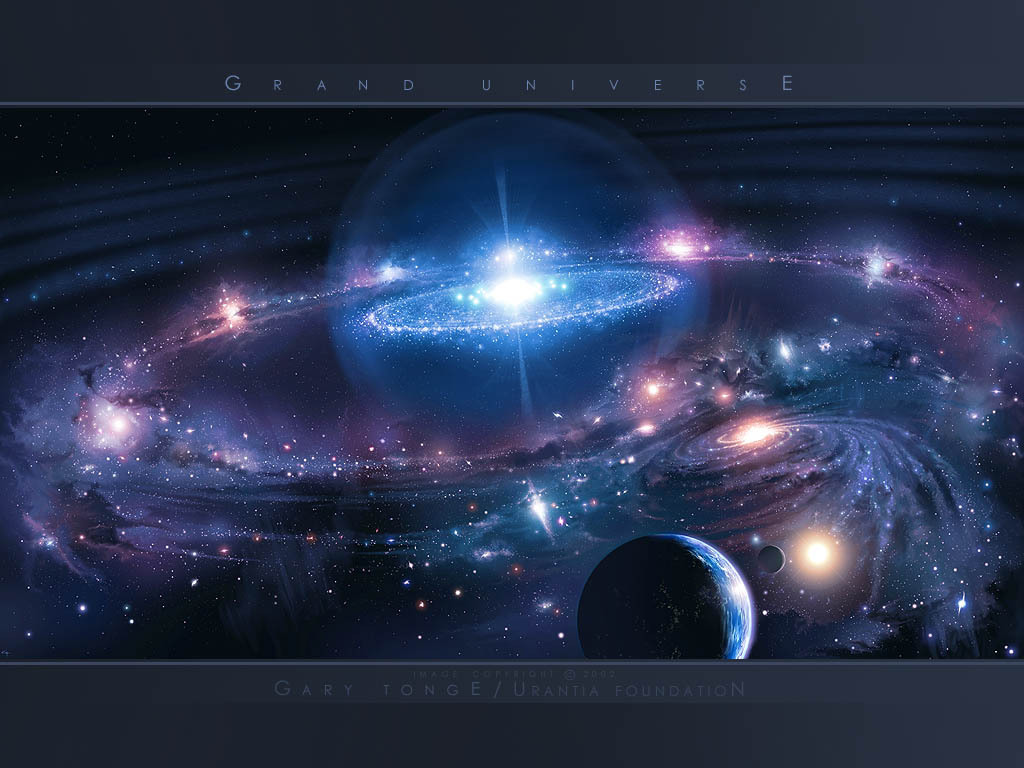 Objects in the universe
Define these terms:
Universe				Moon
Galaxy				Rings
Star					Comet
Solar system/Star system		Meteor
Sun					Meteoroid
Planet					Meteorite 
Asteroid				Nebula
Universe- the totality of all space, time, matter, and energy
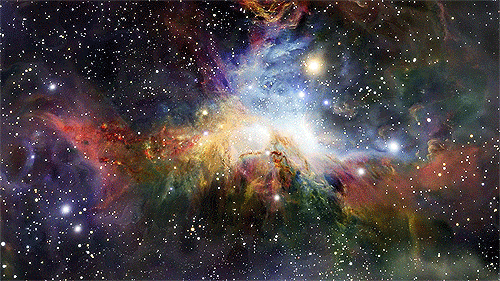 Galaxy-A gravitationally bound collection of stars; the Milky Way is our galaxy
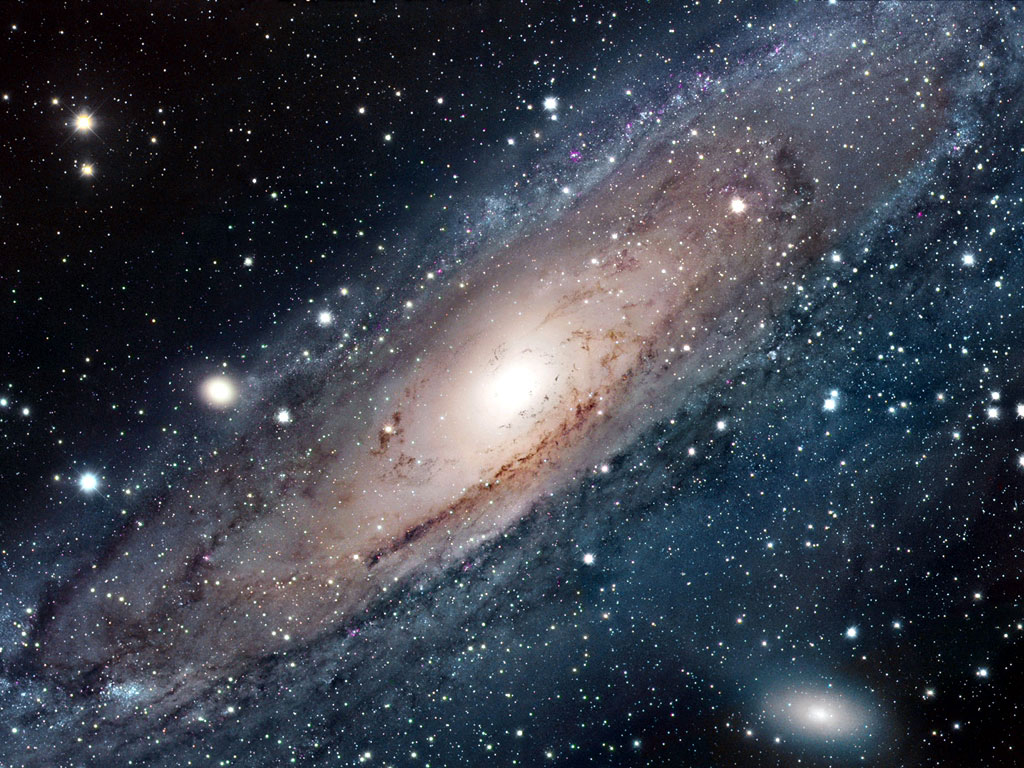 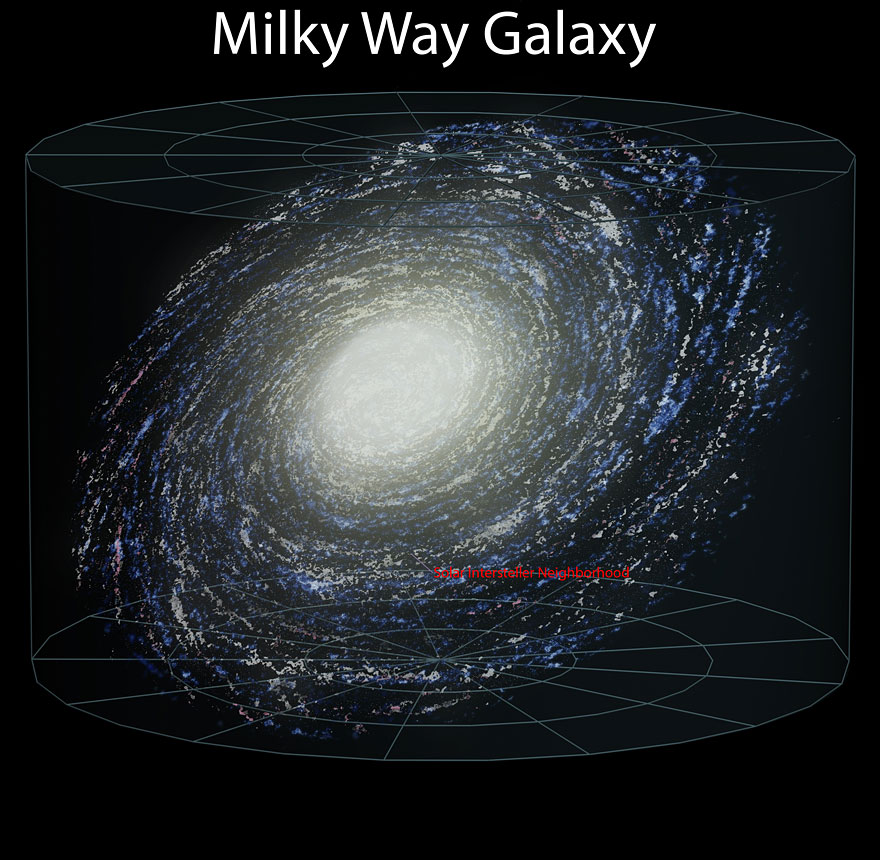 Milky Way From Earth
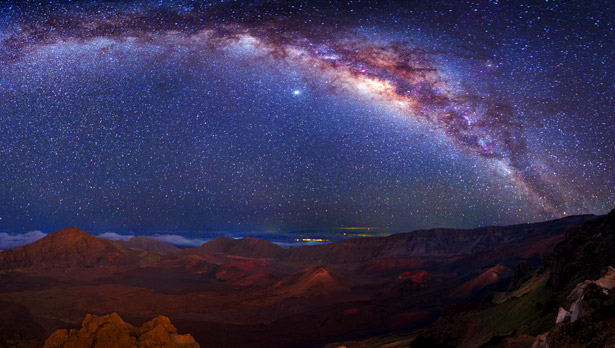 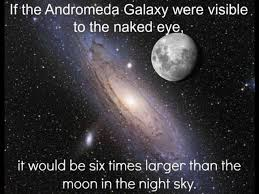 Nebula-a cloud of gas and dust in space. Either the remnants of a star or the birthplace of a star.
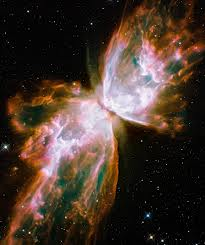 Butterfly Nebula
These are star remnants.
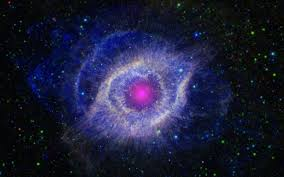 Helix Nebula
Nebula- interstellar gas and dust, birthplaces of stars; star factories
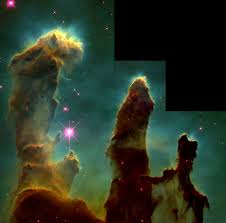 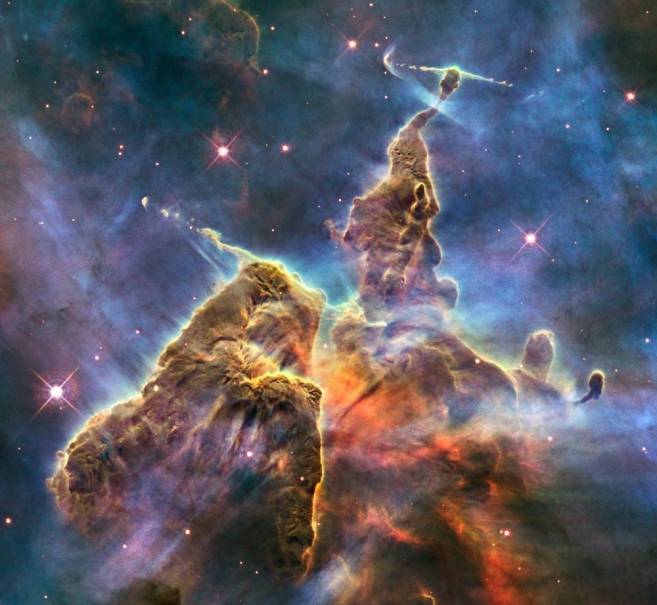 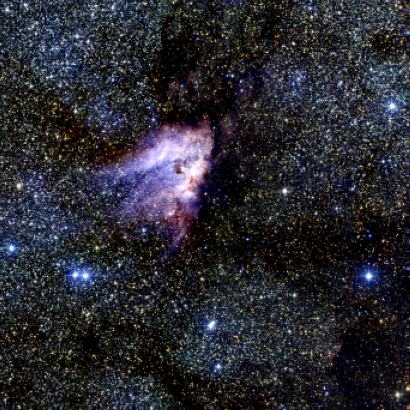 Eagle Nebula
Carina Nebula
Horseshoe Nebula
The pleides: young stars that formed in a nebula and the remains of the nebula are still visible.
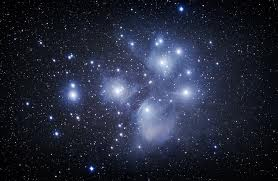 Horsehead nebula
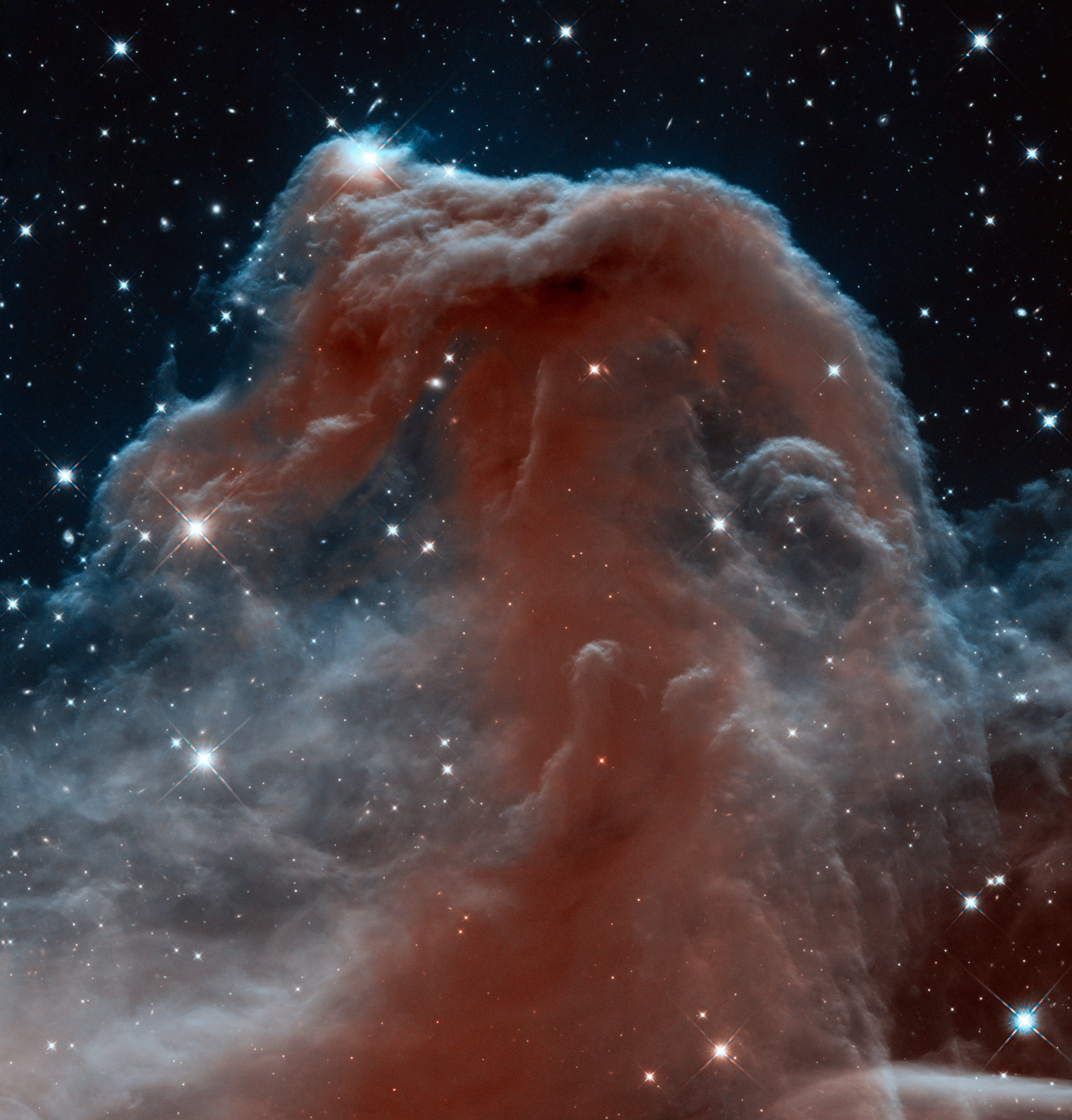 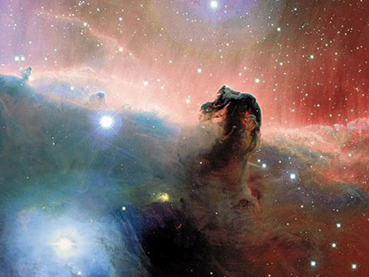 Hubble Telescope view
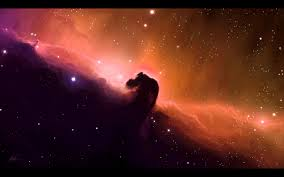 Ground-based Telescope view
Star-a glowing ball of gas
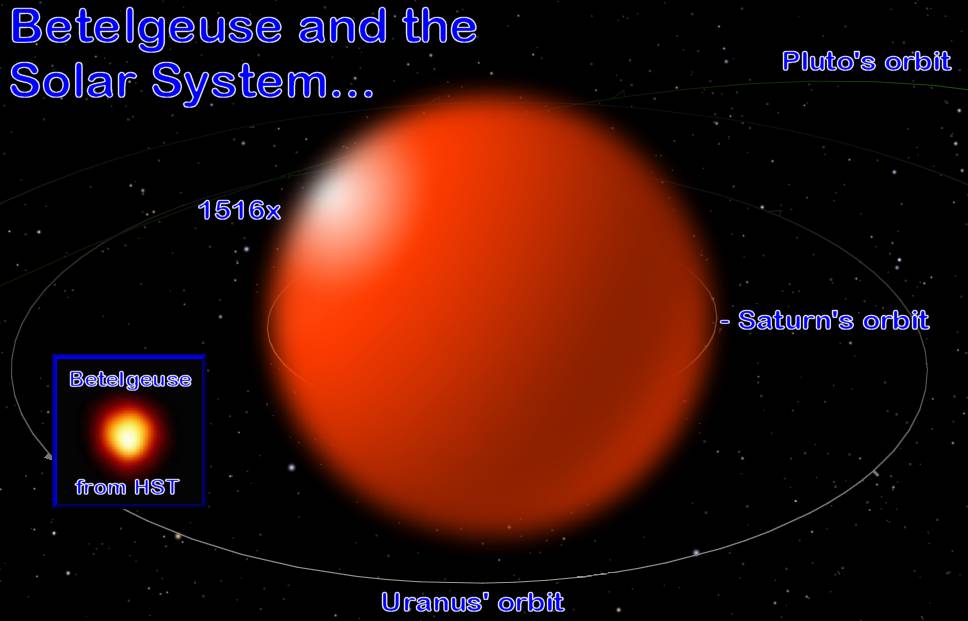 Solar System – (Star System) the sun (or star) and all planets, moons, comets, asteroids, rocks etc. that orbit it.
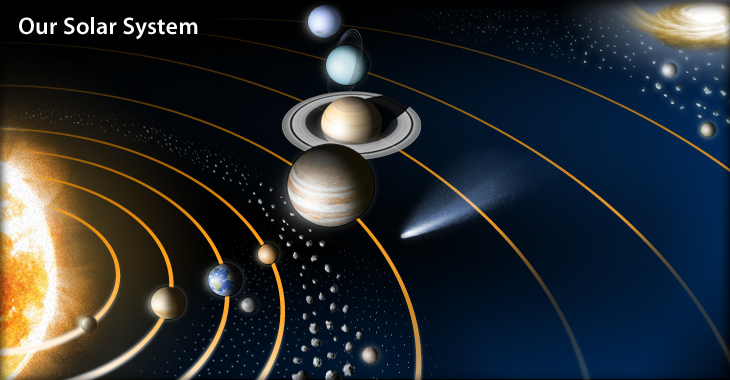 Sun-Our star, gives us light and life.
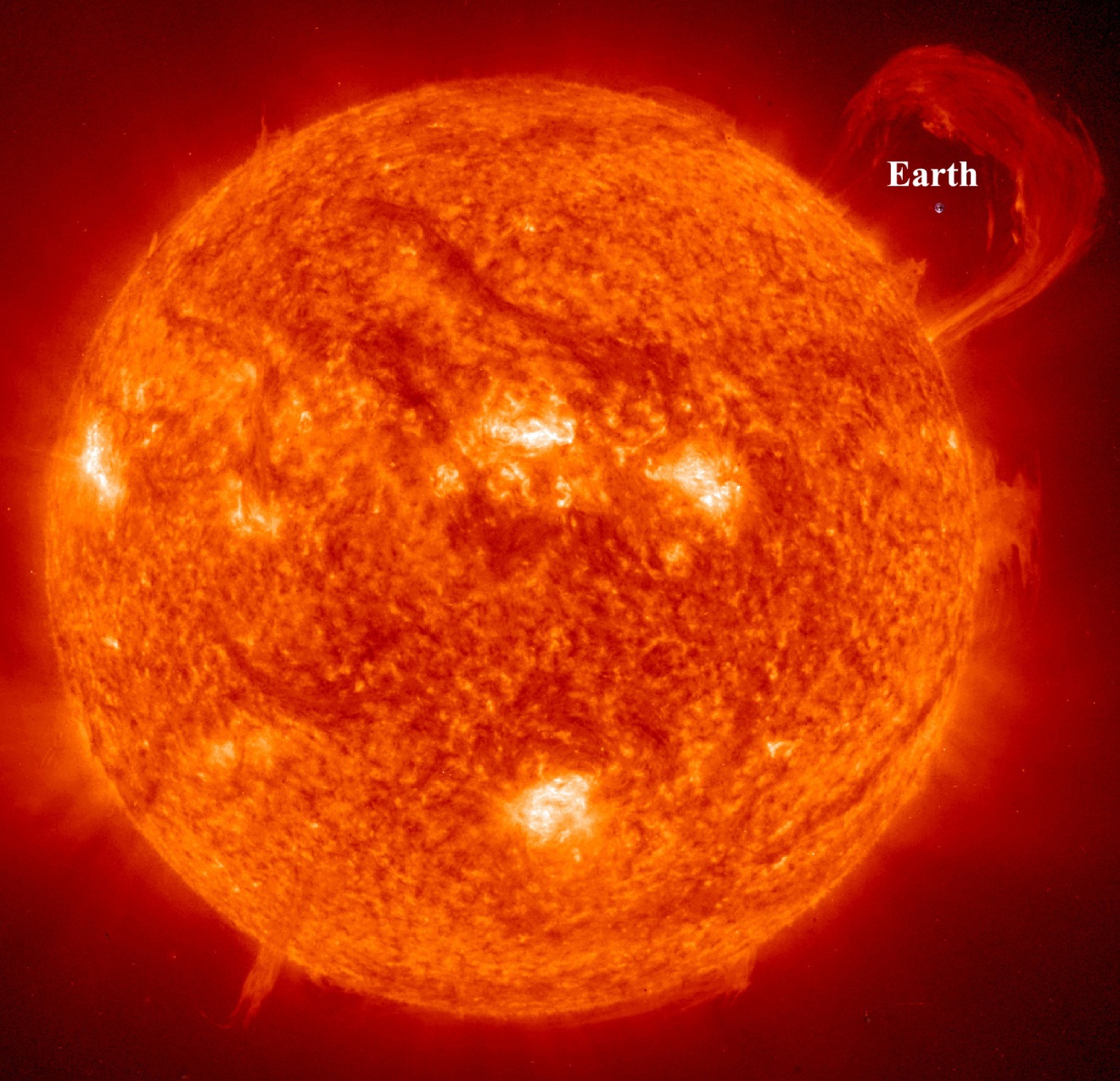